Subchannel Beam Training for IMMW Communication
Qisheng Huang, et al. (ZTE)
Recap of  Previous Beam Sweeping Procedure
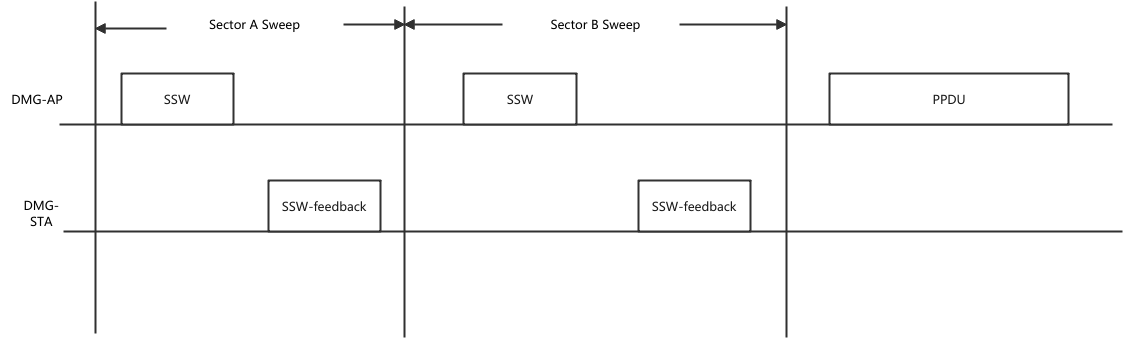 Note：There may  be extra beam refinement procedure defined in 11ay.
Slide
Qisheng Huang, et al. (ZTE)
Millimeter Wave Communication Overview
Key Characteristics of mmWave
Line-of-Sight (LoS) Transmission: Millimeter wave (mmWave) primarily relies on LoS transmission.
Dynamic Environments: Optimal propagation path can change with environmental variations (e.g., door/window opening/closing).
Periodic Scanning: Necessary to optimize the link in mmWave communication.
Beam Scanning and Data Transmission:
Time-Division Multiplexing: Beam scanning and data transmission are performed in a time-division manner.
Scanning Process: Involves multiple sectors and occupies data transmission time.
Impact of Frequent Scanning: Reduces data transmission time, increasing service delay and reducing system throughput.
Slide
Qisheng Huang, et al. (ZTE)
Motivation
Main Purpose: Reducing Service Delay in mmWave Beam Scanning
Solution:
Use a sub-channel for simultaneous beam refinement and data communication.
Implementation:
Select a sub-channel within the mmWave bandwidth for beam calibration.
Enables concurrent data transmission and beam calibration (sector measurement and alignment).
Minimal impact: Only a small portion of bandwidth is used for calibration.
Key Consideration:
Frequency beam squint effect: Choosing sub-channels with smaller center frequency differences reduces beam calibration errors.
Slide
Qisheng Huang, et al. (ZTE)
Motivation
Main Purpose: Convert frequency domain overhead to time domain
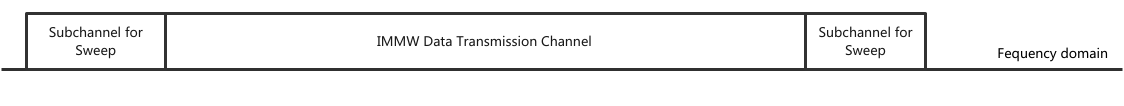 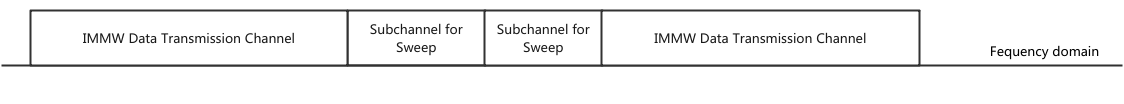 Slide
Qisheng Huang, et al. (ZTE)
Mode 1: Independent Link for Scanning
Key features: 
Mode Description: Uses an independent link to perform sub-bandwidth scanning.
Simultaneous Operations:
Beam scanning and data transmission can occur concurrently.
AP can send/receive beam calibration frames via the sub-channel while transmitting/receiving PPDU data packets via the main channel to/from STA.
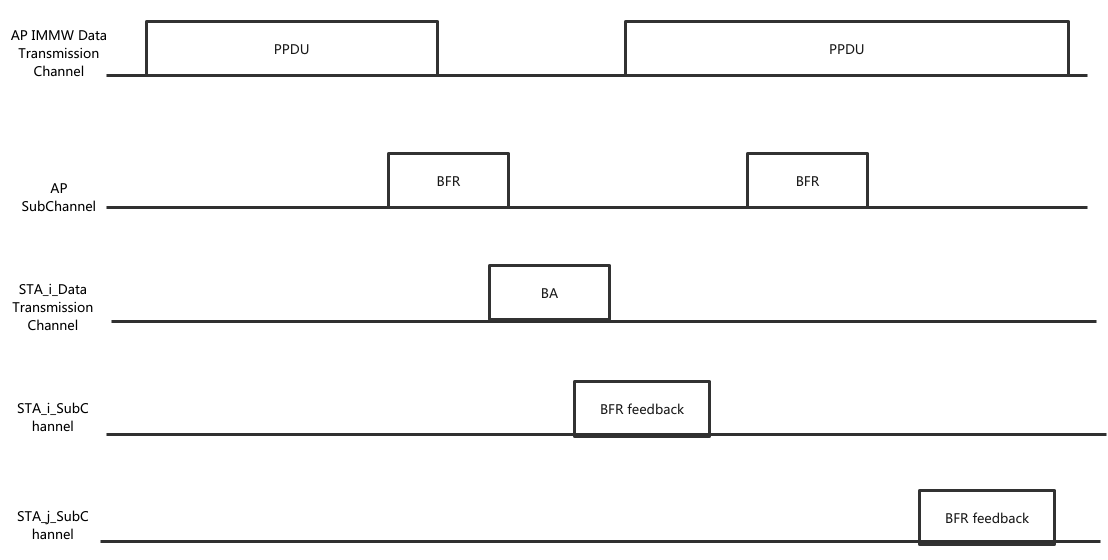 Slide
Qisheng Huang, et al. (ZTE)
Mode 2: Shared RF Front-End
Key features: 
Synchronization Requirement:
Main channel and beam calibration sub-channel must be synchronized 
If the main channel is transmitting/receiving, the sub-channel must also be transmitting/receiving.
Alignment Methods:
Header Alignment: Beam calibration frames aligned with the header of the PPDU on the main channel.
Tail Alignment: Beam calibration frames aligned with the tail of the PPDU on the main channel.
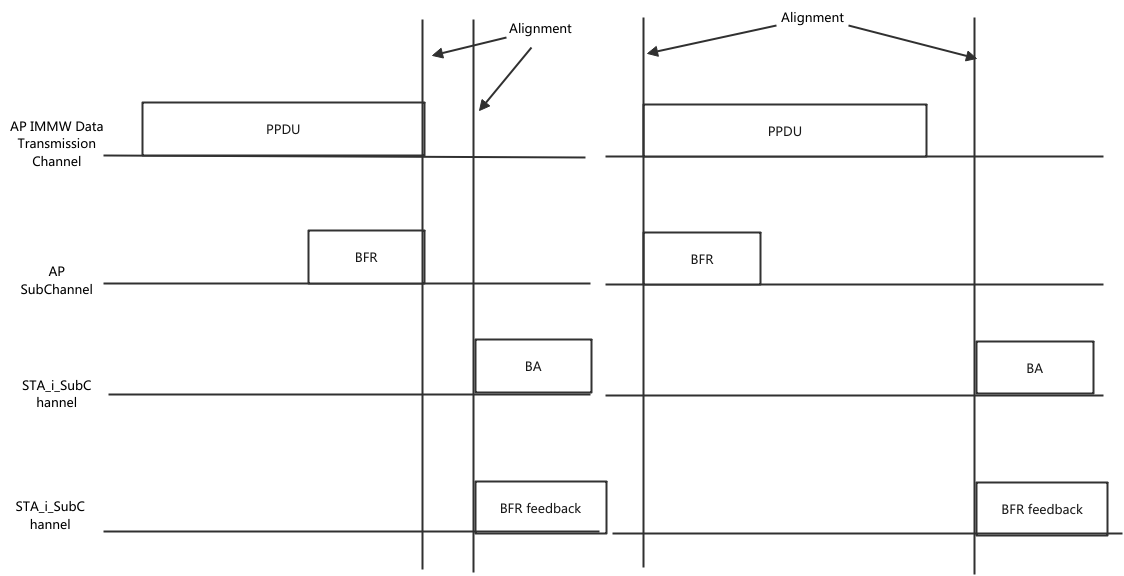 Slide
Qisheng Huang, et al. (ZTE)
Summary
Frequent beam scanning in millimeter wave (mmWave) systems increases service delays, impacting performance in latency-sensitive applications.

Therefore this proposal utilize a dedicated sub-channel within the mmWave bandwidth for beam calibration
Provides detailed analysis and design of scanning and feedback frame interactions specific to each work mode.
Designs of sub-channel scanning modes are tailored to current device capabilities, optimizing for efficiency and compatibility.
Slide
Qisheng Huang, et al. (ZTE)
Staw Poll
Do you agree to set up subchannel  for beam training in IMMW
The specific position of the subchannel is TBD.
Slide
Qisheng Huang, et al. (ZTE)
THANK YOU 
Slide
Qisheng Huang, et al. (ZTE)